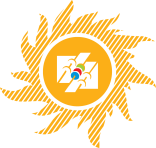 ТП «Энергосбыт Бурятии» АО «Читаэнергосбыт»
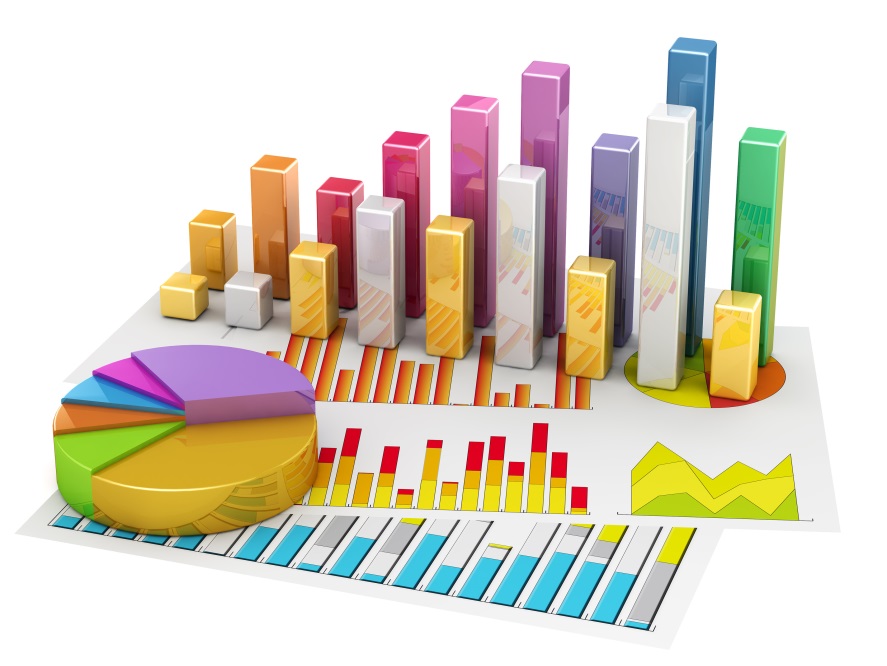 Программа «Лояльность»
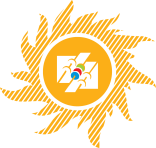 ТП «Энергосбыт Бурятии» АО «Читаэнергосбыт»
Программа «Лояльность» АО «Читаэнергосбыт»
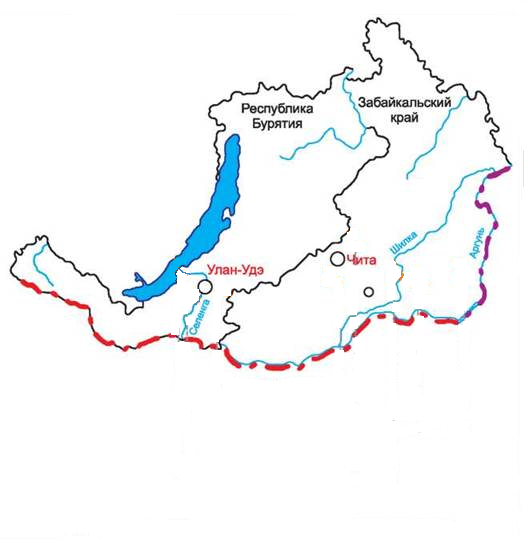 Программа разработана для активных пользователей мобильного приложения

Мы обслуживаем 750 000 семей

Число пользователей мобильного приложения 150 000

Привлечены партнеры программы из сфер: туризм и спорт, промышленность, здравоохранение, торговля
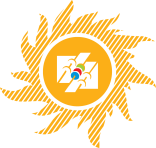 ТП «Энергосбыт Бурятии» АО «Читаэнергосбыт»
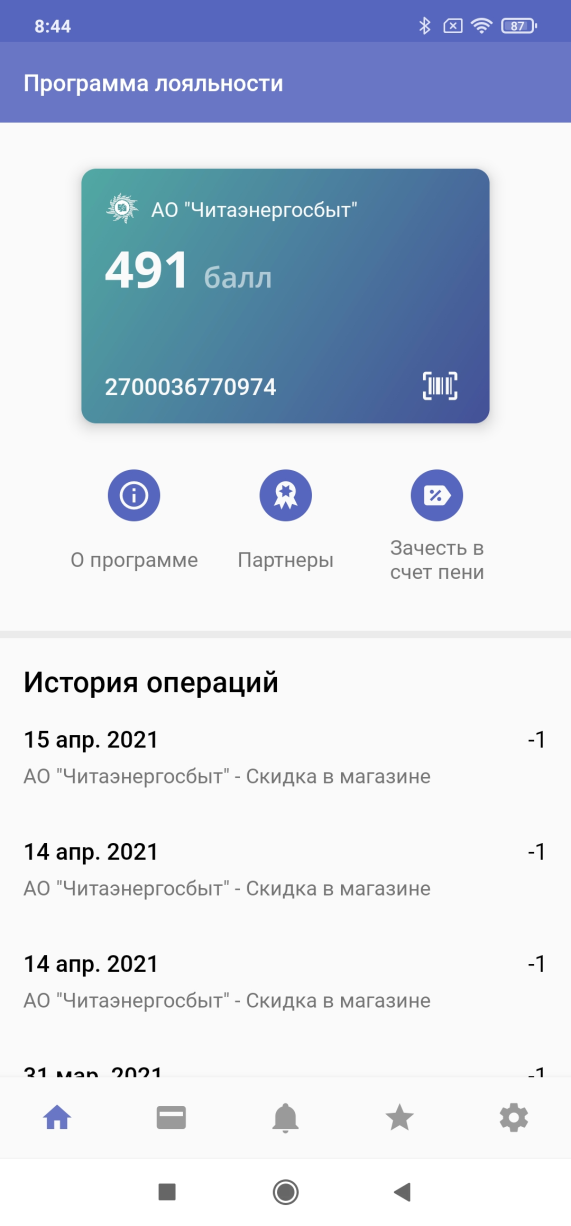 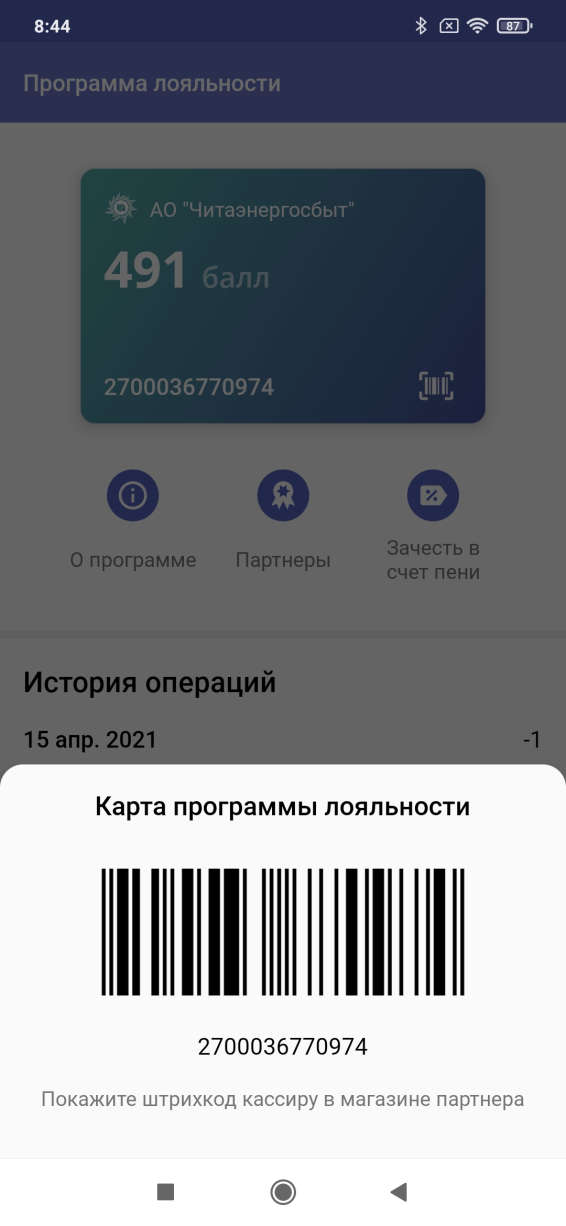 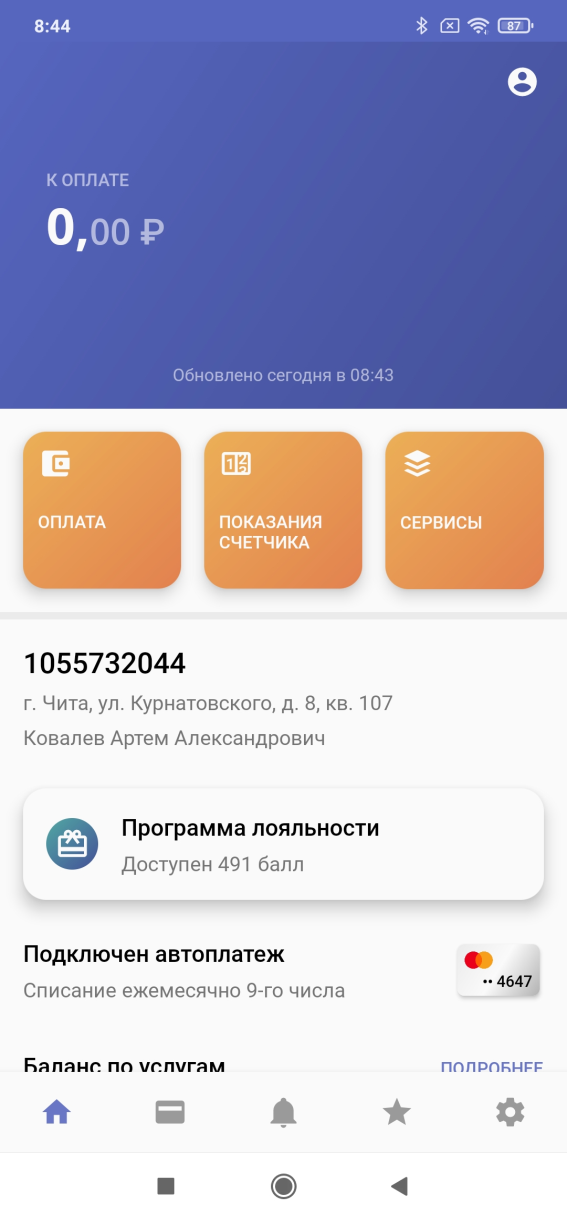 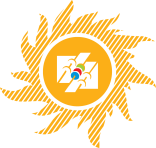 ТП «Энергосбыт Бурятии» АО «Читаэнергосбыт»
Спасибо за внимание!